ADULT 12 PROGRAM
ROSSIGNOL HIGH SCHOOL, ILE-A-LA-CROSSE, SK.
Partners
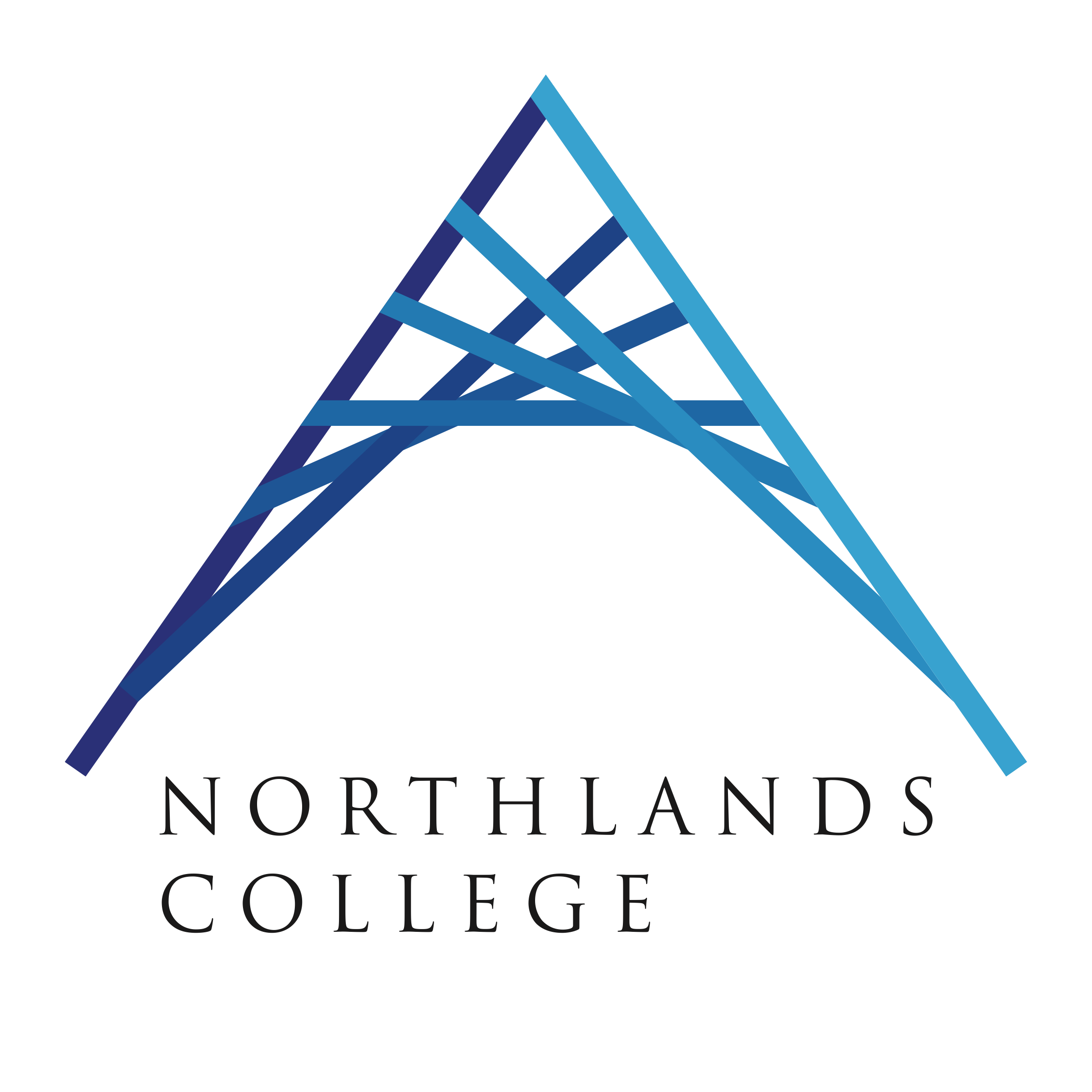 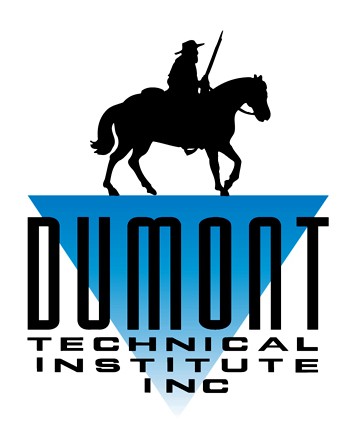 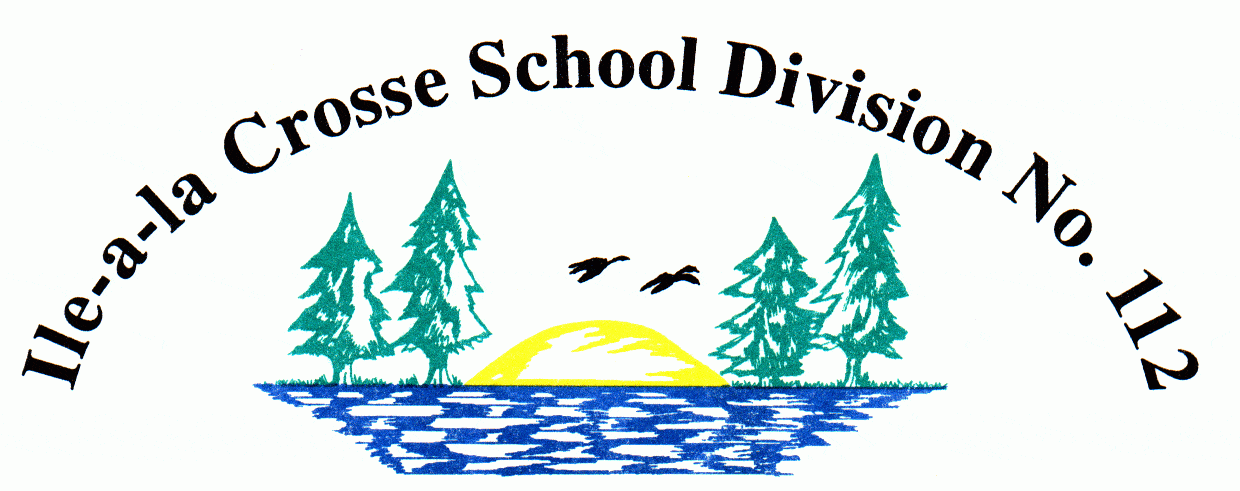 Is Adult Basic Education for me?
Did you leave school before completing grade 12?
Do you need prerequisites for post-secondary education?
Do you wish you were eligible for more jobs or training (of which you need a grade 12 diploma for)?
It you answered “yes” to anyone of these questions then ABE may be for you.
What is Adult 12?
The Adult 12 program is designed for people who want to enhance life skills, independence and self-sufficiency. The knowledge, skills, and attitudes gained in secondary education are important for those who wish to enter or re-enter the labour force, who need retraining, or who wish to advance in a chosen career.
A supportive learning environment to complete your grade 12.
The Application (Intake) Process
Step 1 - Goal Setting - Career Explorations
Step 2 - Application & required documents 
Step 3 - Interview
Career Explorations and Goal Setting
Conduct an exploration of your desired careers to determine what education is required.
Determine what your short and long term educational and employment goals are.
Write a one page letter describing these goals.
Some career exploration sites include:
Job Bank: https://www.jobbank.gc.ca/career-planning
Indeed Career Guide: https://www.indeed.com/career-advice/career-development/career-planning-process
Educational Planner: http://www.educationplanner.org/students/career-planning/index.shtml
Students who set goals are more likely to succeed than those who do not set goals for themselves
Application & Required Documents
The application must be completed in detail.  Unanswered questions will delay your application.
Transcripts that prove at least a grade 10 achievement OR Authorization for Guidance Counsellors to Access Student Information form to obtain your transcripts signed by you.
One page written letter on your educational and career goals.
The application can be downloaded and completed online.  Or you can print it out and fill it in.
The  Authorization for Guidance Counsellors to Access Student Information form can be completed online.  Or you can print it out and fill it in.
Personal Interview
Scheduled one on one with counsellor
An opportunity to get to know you better and answer any questions or address any concerns you might have
All information collected through the intake process to this point will be reviewed with you
Acceptance
In order to be accepted into the program, you must follow through and complete all three steps
If you miss a step you must make alternate arrangements to have it completed.  Missing a step will result in a delay.
Once all three steps are completed, your application will be decided upon.
You will receive a letter regarding the decision on your application.
If your application is accepted, the letter will contain important information and dates.
You must be at least 18 years of age and out of school a year unless referred by a school division.
You must meet the necessary academic entrance requirements (at least a complete grade 10)
Mandatory Class Requirements for Adult 12
7 Mandatory classes are:
English Language Arts A
English Language Arts B
A Social Science
A Math 20 or 30 level
A Science 20 or 30 level
2 Electives at 30 level
Attendance Policy
Students must agree to and follow the attendance policy of 90% attendance
All absences should be communicated and are recorded
If attendance falls below 90%, you can be discontinued from the program which would result in having to wait one full academic year to be considered for entry into the program again
If circumstances arise and you cannot complete the program, it is important to inform the counsellor/instructor
Progress and attendance go hand in hand
Provincial Training Allowance
Application done online after the first full week of classes
Eligibility for amount is based on your personal financial need
Provide verification of income and expenses to PTA
Attendance policy is monitored by RHS and audited by PTA office (maybe put on hold if attendance falls below the 90%)
Maximum time accumulated on PTA is 36 months
Must be full time (at least 3 classes) to qualify
You must have NOT completed grade 12 to qualify
No funding over summer break
For more information visit the PTA website @ Provincial Training Allowance (PTA) | Job Training and Financial Support Programs | Government of Saskatchewan 
Scroll down to 2019-2020 Handbook PDF hyperlink
Semester Schedule
Semester one:	
Semester two:	
Graduation:		
Summer break:
Adult 12 Contacts
RHS Principal:	Vince Ahenakew - (306) 833-2388   or email: vahenakew@icsd.ca
RHS Vice-Principal:	Ms. Bev McLean   -(306)  833-288    or email:  bmclean@icsd.ca 
Career/Gudiance:	Elaine Favel  -  (306) 833-2388   or email: efavel@icsd.ca
Instructor:		Mark Brown  -  (306) 833-2388    or email:  mbrown@icsd.ca